LOGO COMPANY
ABOUT US                                  OUR COMPANY                                  CONTACT US
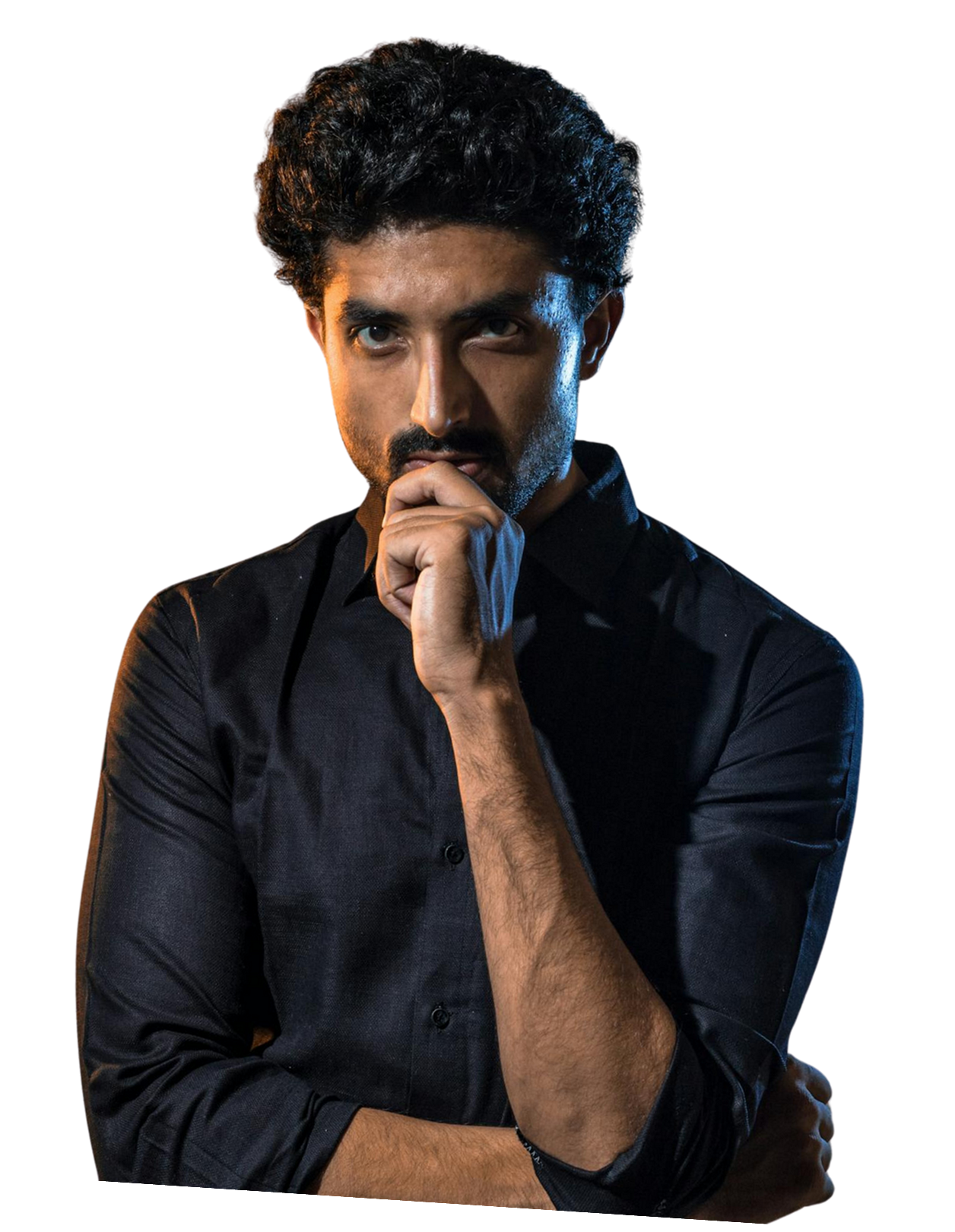 B2B SAAS 
GO-TO-MARKET STRATEGY
SLIDES
LOGO COMPANY
ABOUT US                                  OUR COMPANY                                  CONTACT US
TABLE OF CONTENTS
01
02
03
INTRODUCTION
EXECUTIVE SUMMARY
MARKET ANALYSIS
Elaborate on what you want to discuss.
Elaborate on what you want to discuss.
Elaborate on what you want to discuss.
LOGO COMPANY
ABOUT US                                  OUR COMPANY                                  CONTACT US
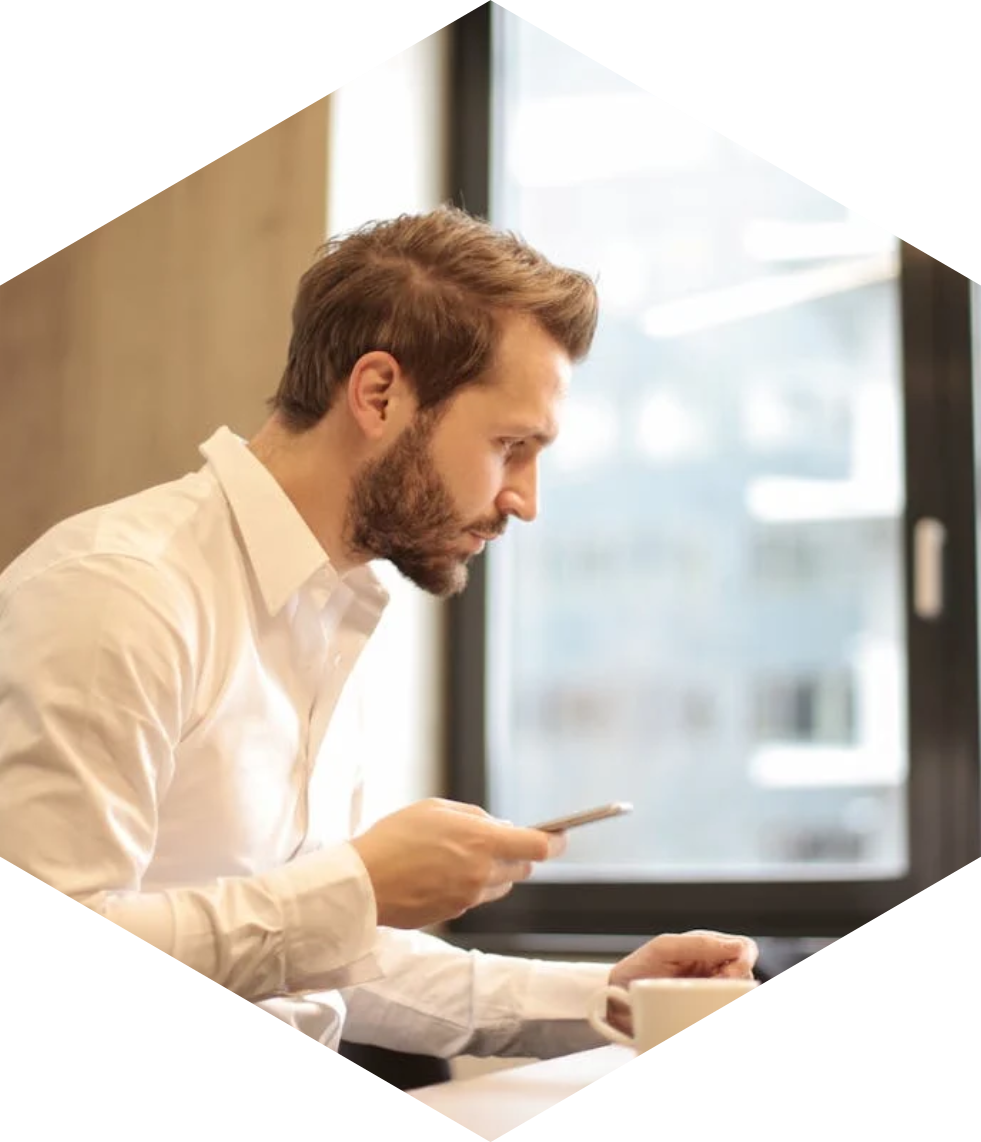 01
INTRODUCTION
to the enchanting world of storytelling, where imagination knows no bounds and every page holds a new adventure. Whether you're a seasoned reader or new to the literary journey, this is a place where characters come to life, plots twist unexpectedly, and emotions run deep. Here, you'll find tales that inspire, challenge, and entertain, each crafted with care and creativity. So, open your heart and mind, and let the stories unfold, guiding you through realms both familiar and fantastical. Welcome, dear reader, to a journey of endless discovery and wonder.
LOGO COMPANY
ABOUT US                                  OUR COMPANY                                  CONTACT US
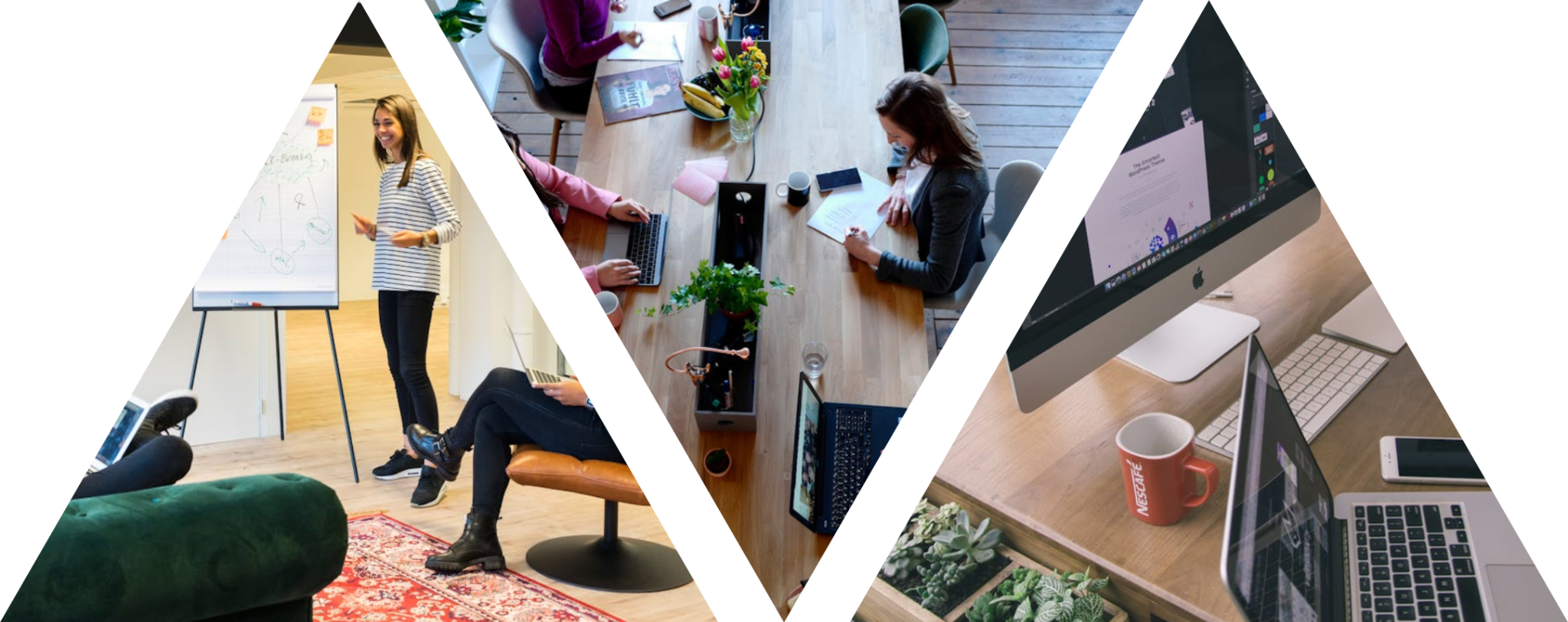 WELCOME TO PRESENTATION
I'm Rain, and I'll be sharing with you my beautiful ideas. Follow me at @reallygreatsite to learn more.
LOGO COMPANY
ABOUT US                                  OUR COMPANY                                  CONTACT US
OUR ORGANIZATION
WHO WE ARE?
WHAT WE DO?
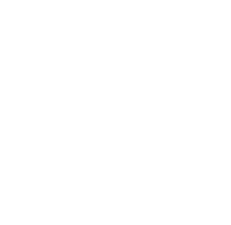 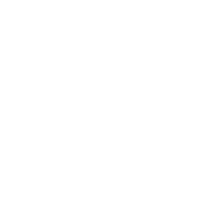 Briefly elaborate on what you want to discuss.
Briefly elaborate on what you want to discuss.
to the enchanting world of storytelling, where imagination knows no bounds and every page holds a new adventure. Whether you're a seasoned reader or new to the literary journey, this is a place where characters come to life, plots twist unexpectedly, and emotions run deep. Here, you'll find tales that inspire, challenge, and entertain, each crafted with care and creativity. So, open your heart and mind, and let the stories unfold, guiding you through realms both familiar and fantastical. Welcome, dear reader, to a journey of endless discovery and wonder.
LOGO COMPANY
ABOUT US                                  OUR COMPANY                                  CONTACT US
KEY OBJECTIVES
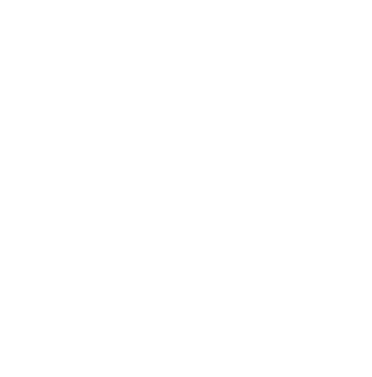 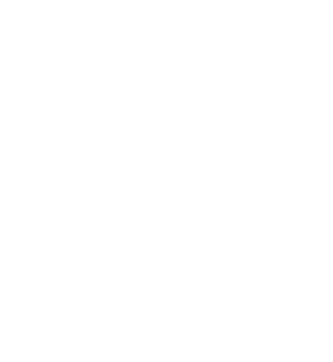 KEY 1
KEY 2
KEY 3
Briefly elaborate on what you want to discuss.
Briefly elaborate on what you want to discuss.
Briefly elaborate on what you want to discuss.
LOGO COMPANY
ABOUT US                                  OUR COMPANY                                  CONTACT US
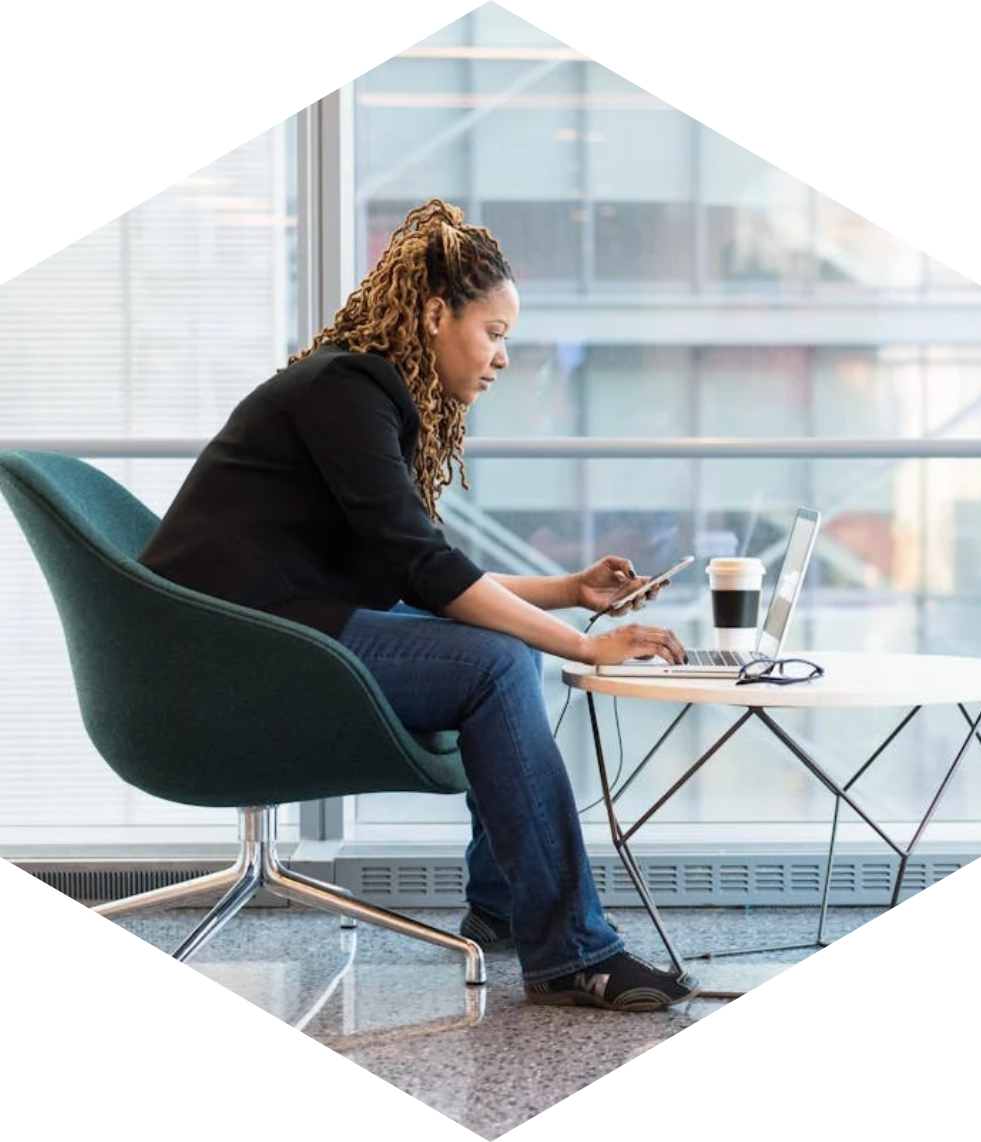 02
EXECUTIVE SUMMARY
This report provides an in-depth analysis of the current market trends, competitive landscape, and strategic opportunities for growth within our industry. The findings highlight key areas of potential investment, innovative technologies that are shaping the future, and actionable insights for improving operational efficiency. Our comprehensive evaluation is designed to inform decision-making processes, support strategic planning, and drive sustainable growth
LOGO COMPANY
ABOUT US                                  OUR COMPANY                                  CONTACT US
OUR OFFERINGS
SERVICE ONE
SERVICE TWO
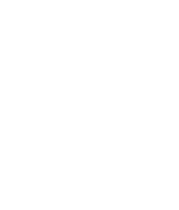 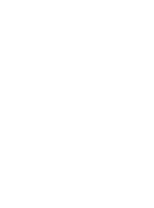 Elaborate on what you want to discuss.
Elaborate on what you want to discuss.
SERVICE THREE
SERVICE FOUR
Elaborate on what you want to discuss.
Elaborate on what you want to discuss.
LOGO COMPANY
ABOUT US                                  OUR COMPANY                                  CONTACT US
GALLERY IMAGE
What can you say about your projects? Share it here!
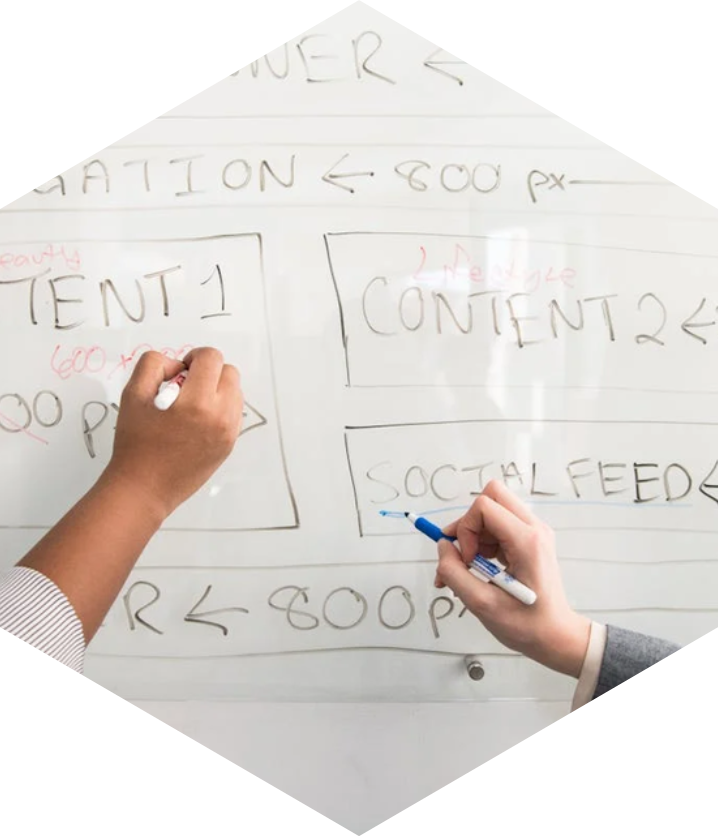 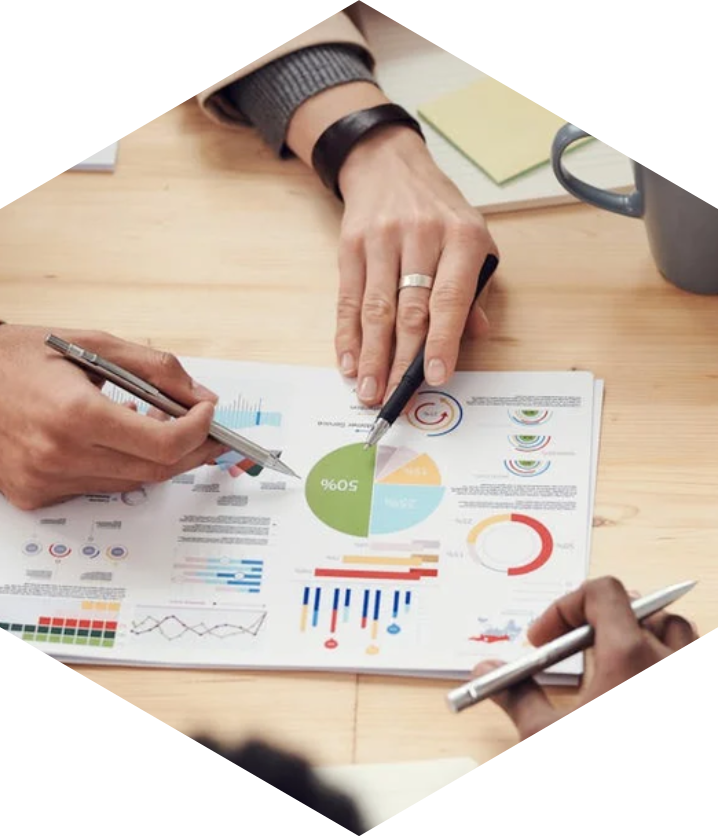 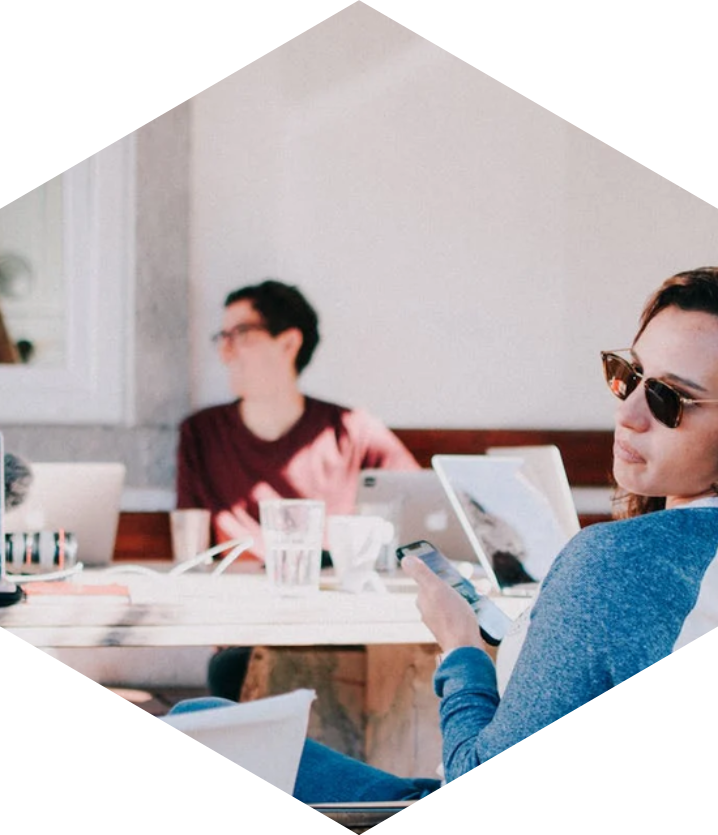 LOGO COMPANY
ABOUT US                                  OUR COMPANY                                  CONTACT US
COMPETITIVE LANDSCAPE
Elaborate on the featured statistic.
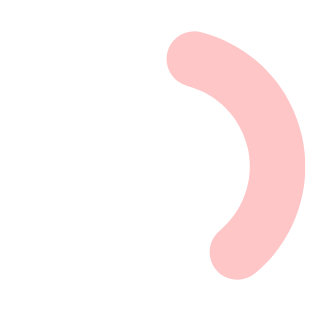 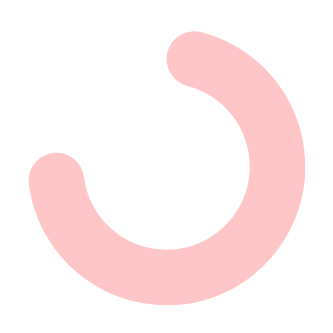 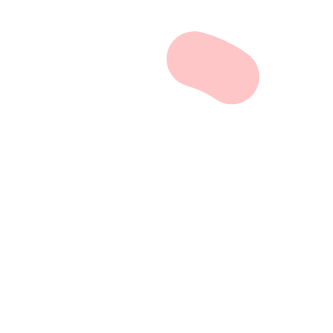 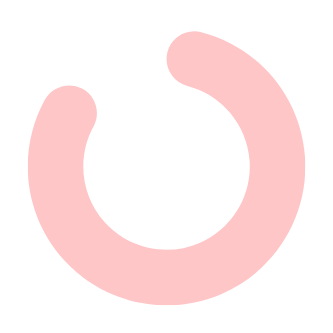 Elaborate on the featured statistic.
Elaborate on the featured statistic.
Elaborate on the featured statistic.
Elaborate on the featured statistic.
LOGO COMPANY
ABOUT US                                  OUR COMPANY                                  CONTACT US
PROBLEM STATEMENT & SOLUTION FIT
PROBLEM
PROBLEM
Elaborate on what you want to discuss.
Elaborate on what you want to discuss.
PROBLEM
PROBLEM
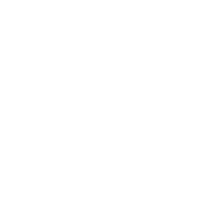 Elaborate on what you want to discuss.
Elaborate on what you want to discuss.
LOGO COMPANY
ABOUT US                                  OUR COMPANY                                  CONTACT US
TESTIMONIALS
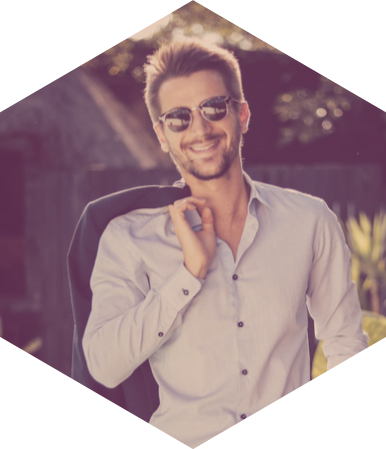 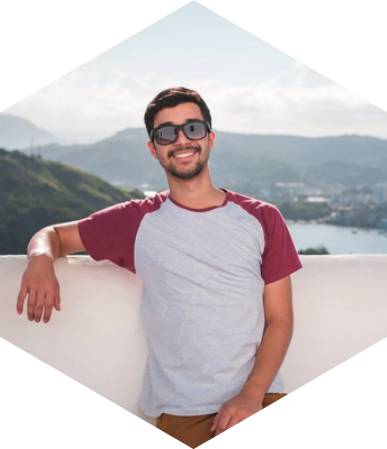 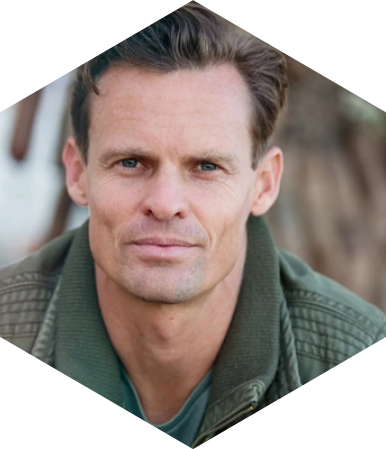 CLIENT NAME
CLIENT NAME
CLIENT NAME
Elaborate on what you want to discuss.
Elaborate on what you want to discuss.
Elaborate on what you want to discuss.
LOGO COMPANY
ABOUT US                                  OUR COMPANY                                  CONTACT US
POSITIONING & MESSAGING
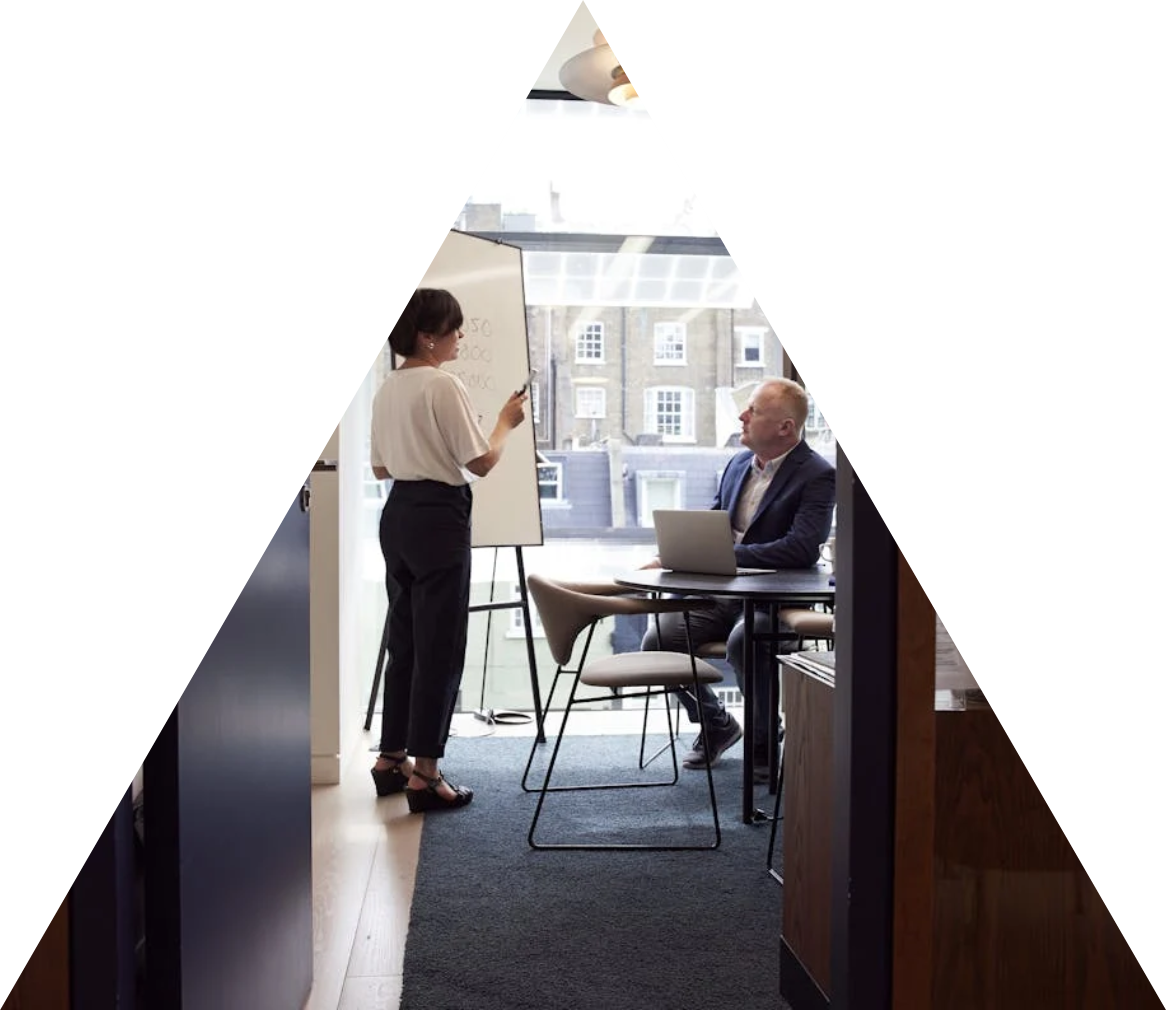 Play a crucial role in the success of any brand or product. Effective positioning ensures that your brand occupies a distinct and valued place in the minds of your target audience. It is about identifying what makes your brand unique and communicating that uniqueness clearly and consistently.

Messaging, on the other hand, involves crafting the right words and stories to convey your brand’s value proposition, mission, and values. It is the voice of your brand, resonating with your audience and building an emotional connection. Good messaging is simple, memorable, and relevant, creating a lasting impression that drives engagement and loyalty.
LOGO COMPANY
ABOUT US                                  OUR COMPANY                                  CONTACT US
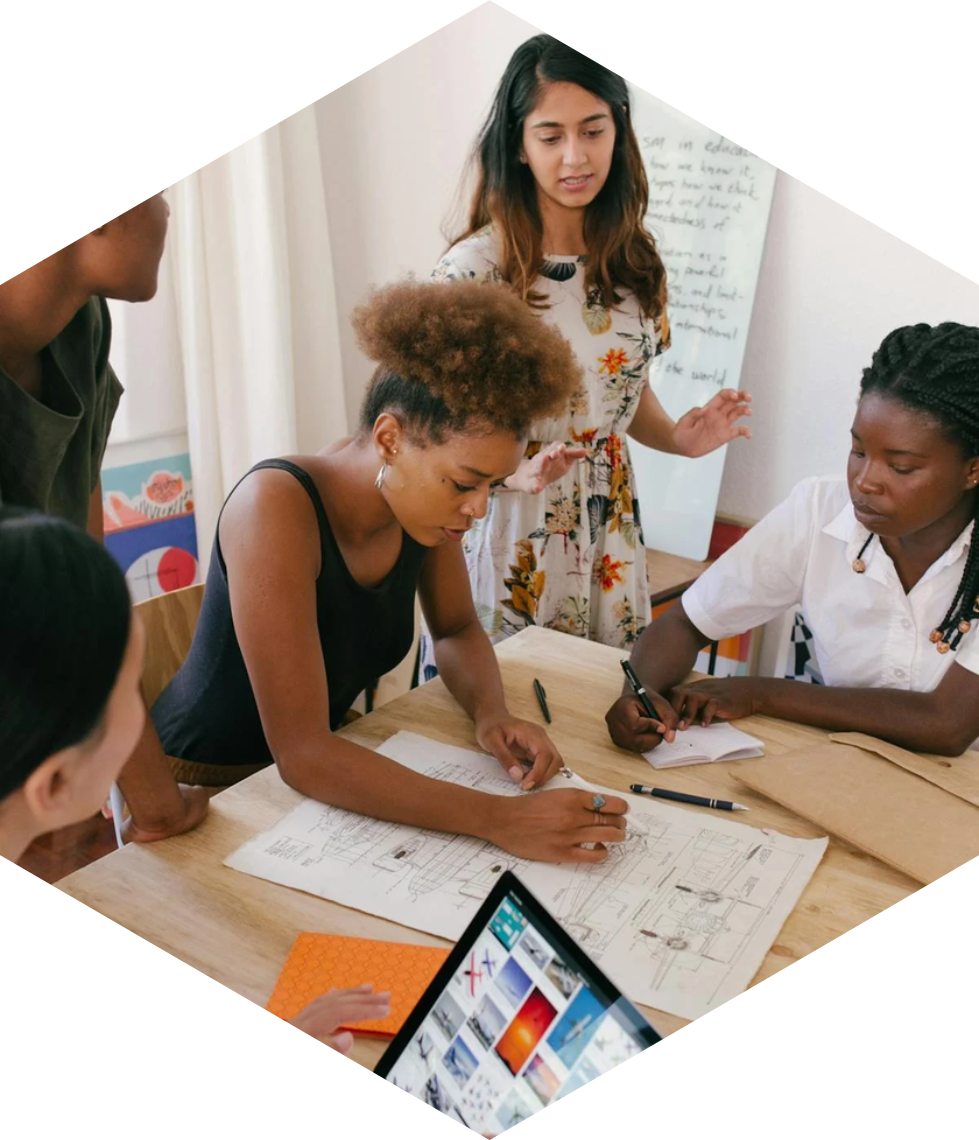 OUR HISTORY
Play a crucial role in the success of any brand or product. Effective positioning ensures that your brand occupies a distinct and valued place in the minds of your target audience. It is about identifying what makes your brand unique and communicating that uniqueness.

lay a crucial role in the success of any brand or product. Effective positioning ensures that your brand occupies a distinct and valued place in the minds of your target audience. It is about identifying what makes your brand
LOGO COMPANY
ABOUT US                                  OUR COMPANY                                  CONTACT US
OUR JOURNEY
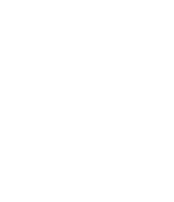 ADD A MAIN POINT
ADD A MAIN POINT
ADD A MAIN POINT
Elaborate on what you want to discuss.
Elaborate on what you want to discuss.
Elaborate on what you want to discuss.
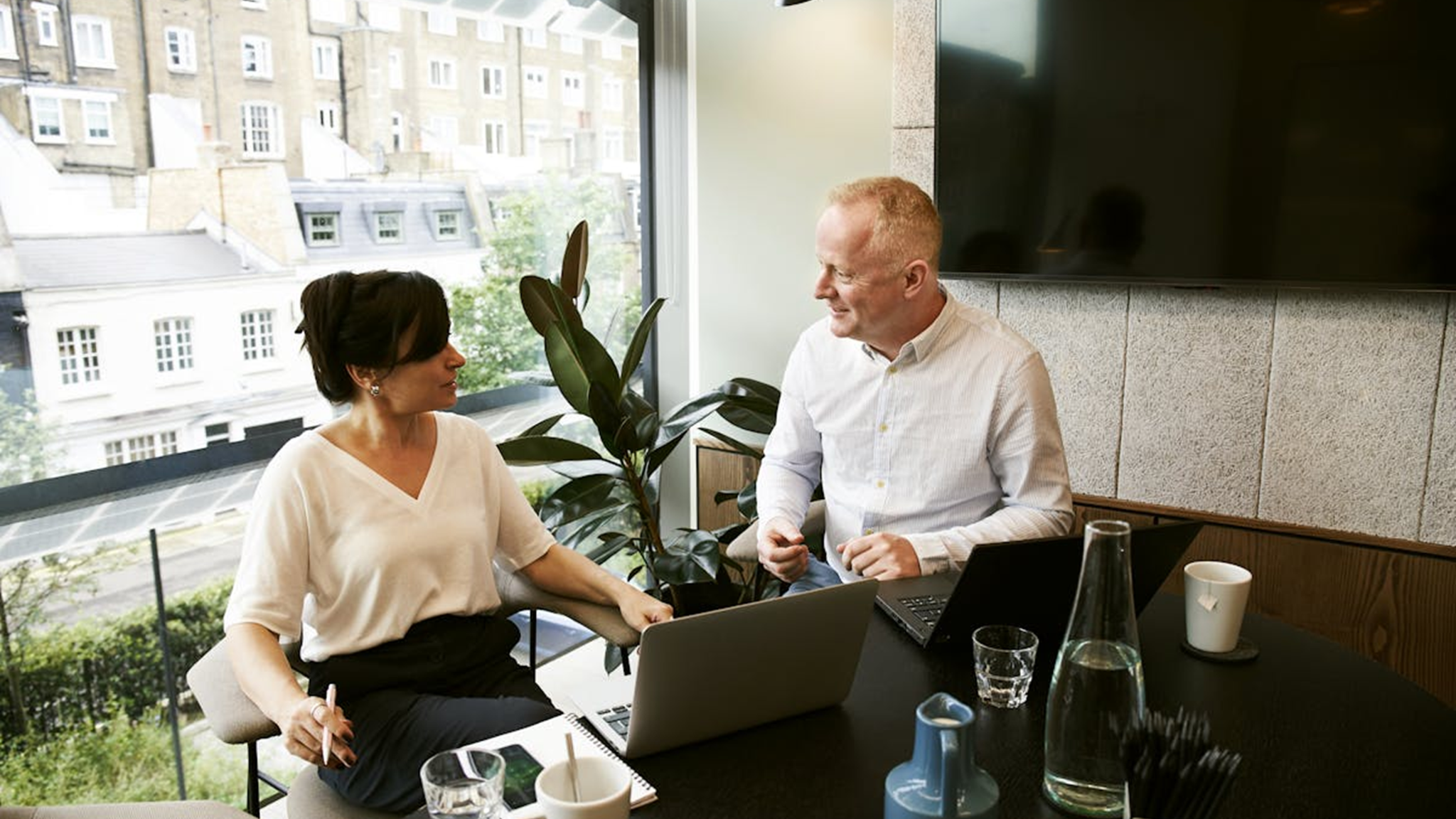 A PICTURE IS WORTH A THOUSAND WORDS
LOGO COMPANY
ABOUT US                                  OUR COMPANY                                  CONTACT US
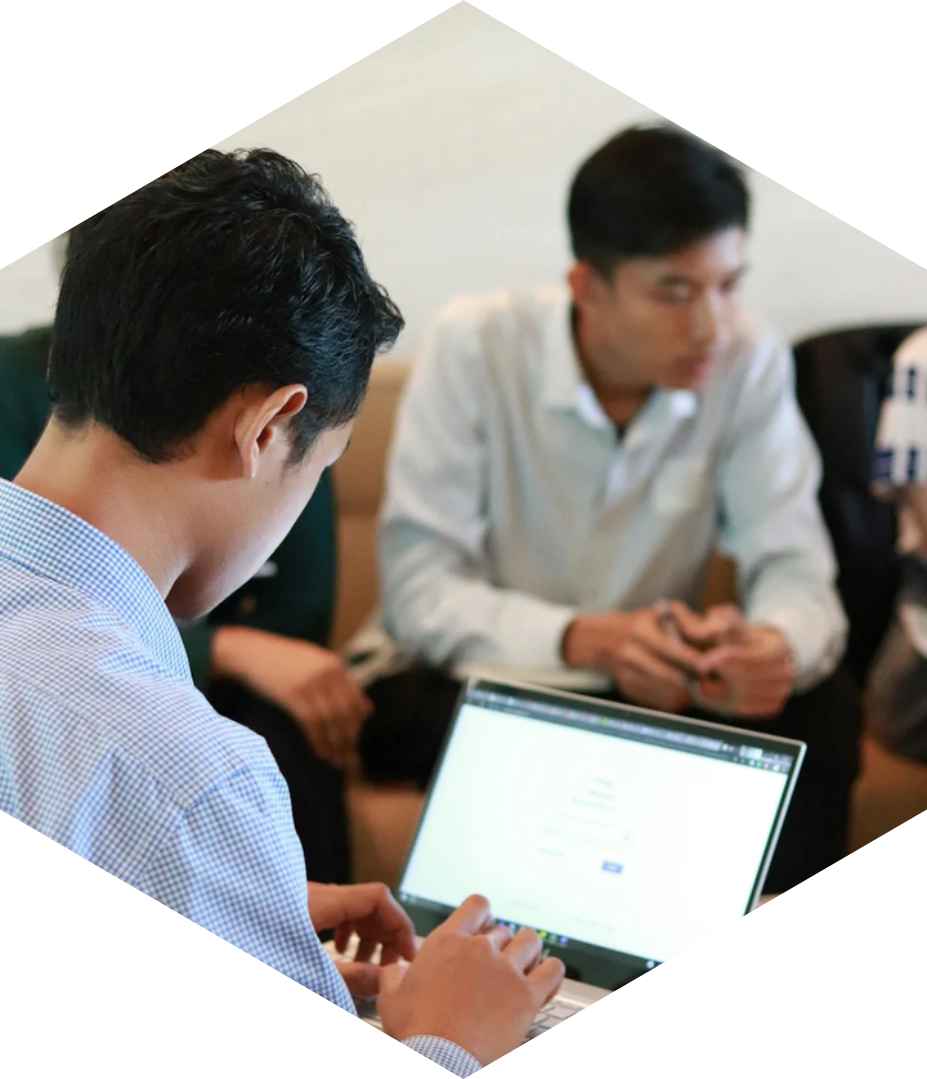 WRITE AN ORIGINAL STATEMENT OR INSPIRING QUOTE
— Include a credit, citation, or supporting message
LOGO COMPANY
ABOUT US                                  OUR COMPANY                                  CONTACT US
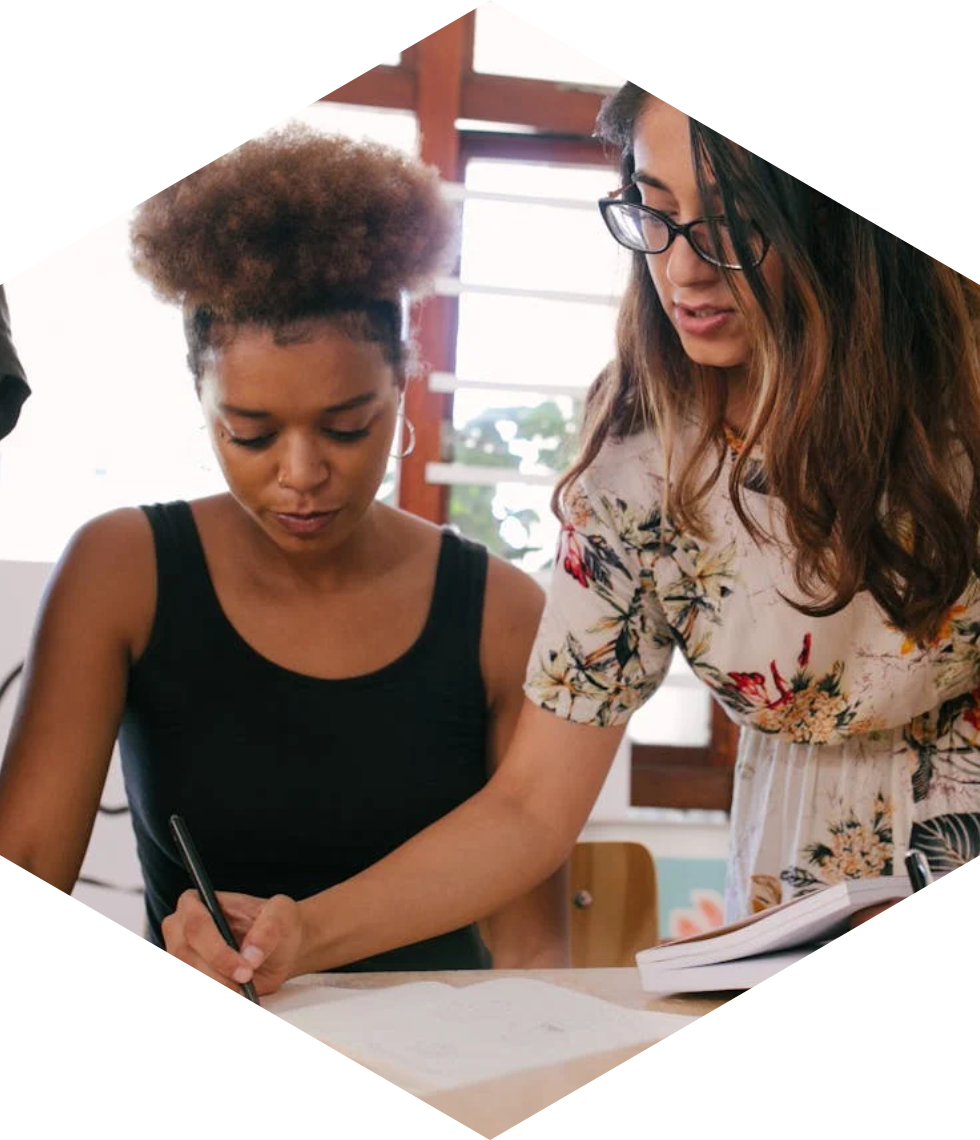 GET IN TOUCH
123 Anywhere St., Any City,ST 12345
123-456-7890
hello@reallygreatsite.com
@reallygreatsite
reallygreatsite.com
LOGO COMPANY
ABOUT US                                  OUR COMPANY                                  CONTACT US
RESOURCE PAGE
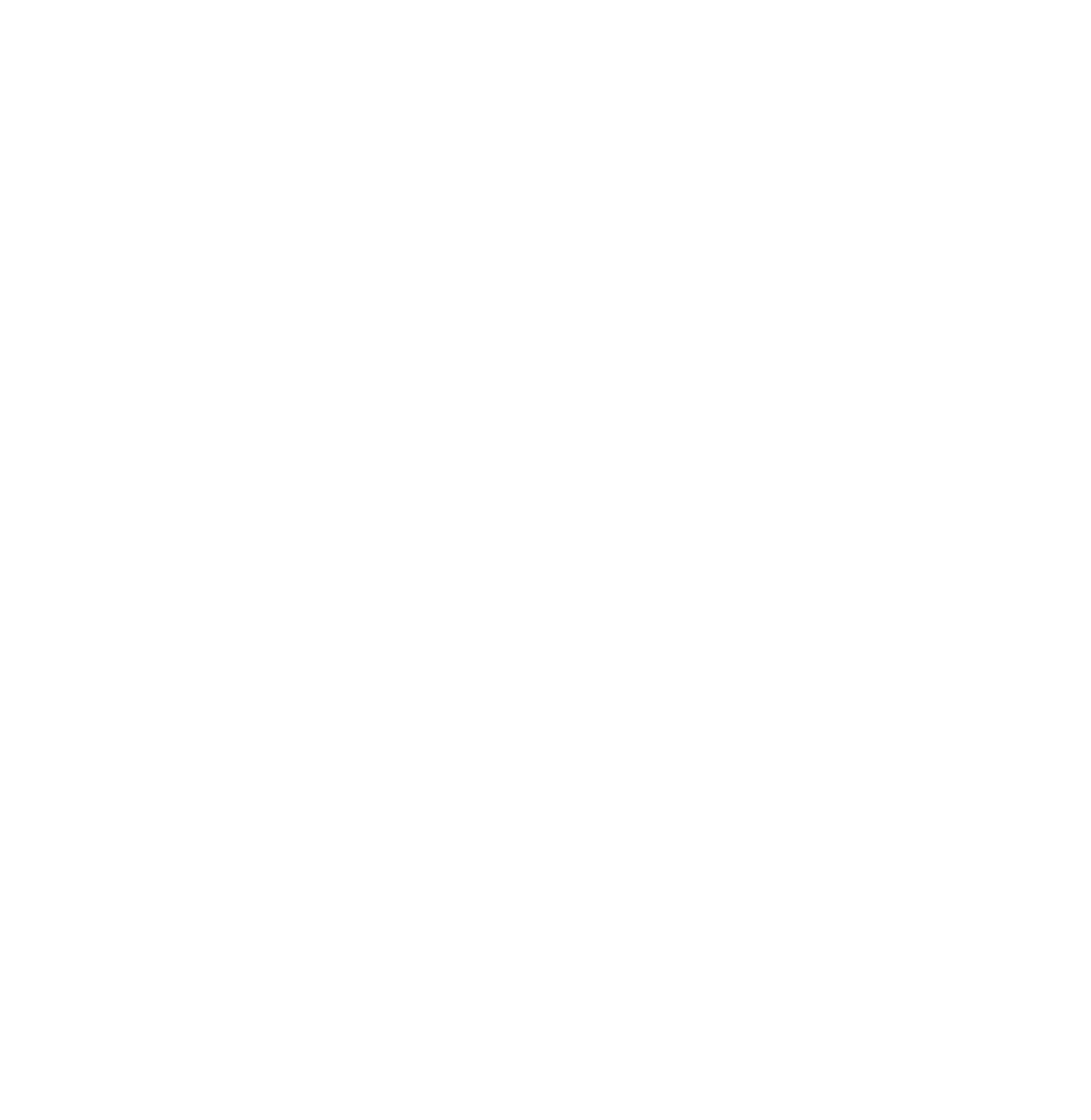 Use these design resources in your Canva Presentation.








You can find these fonts online too. Happy designing! 

Don't forget to delete this page before presenting.
This presentation template uses the following free fonts:
Titles: Anton
Headers: Anton
Body Copy: Arimo
CREDITS
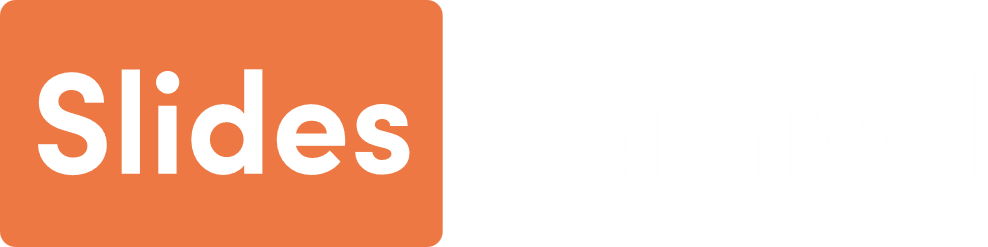 This presentation template is free for everyone to use thanks to the following:
SlidesCarnival for the presentation template
Pexels for the photos
HAPPY DESIGNING!